Смачна есці!
Алеся Аўласевічг. Гомель
Калатуха
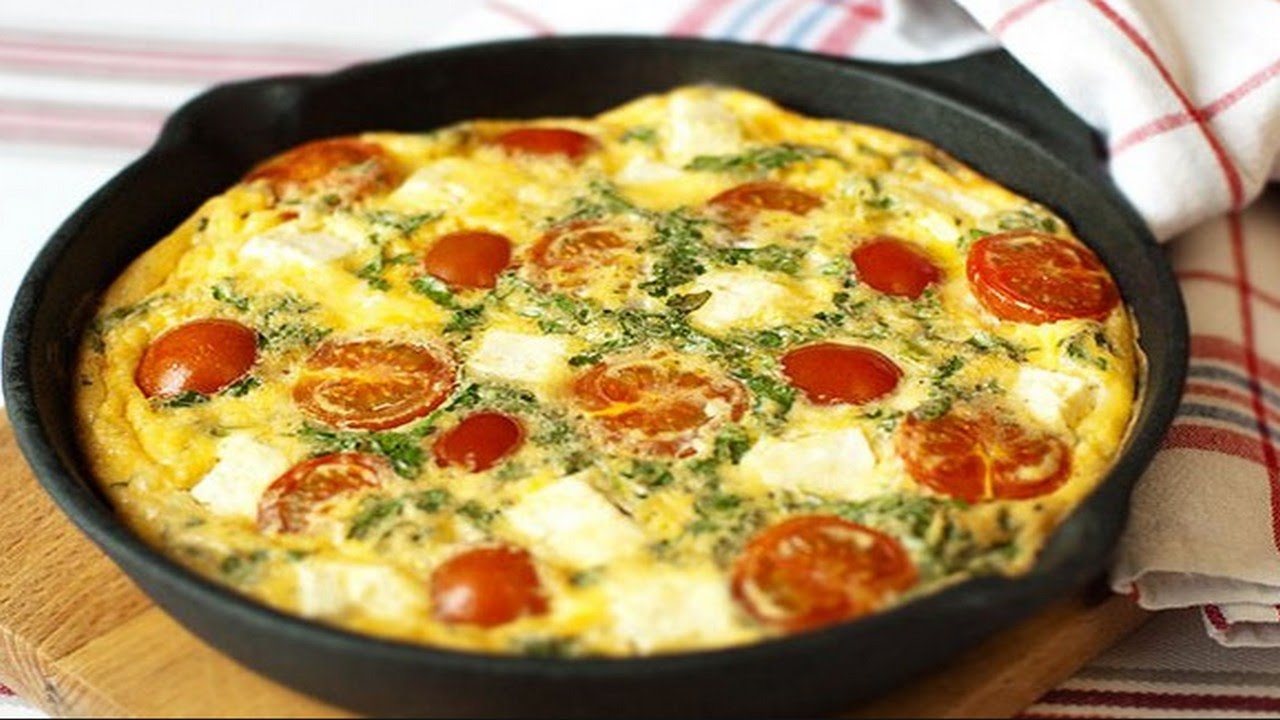 Квашаніна
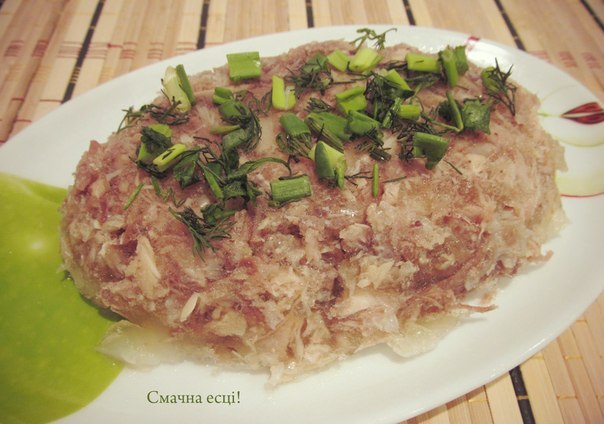 Вантрабянка
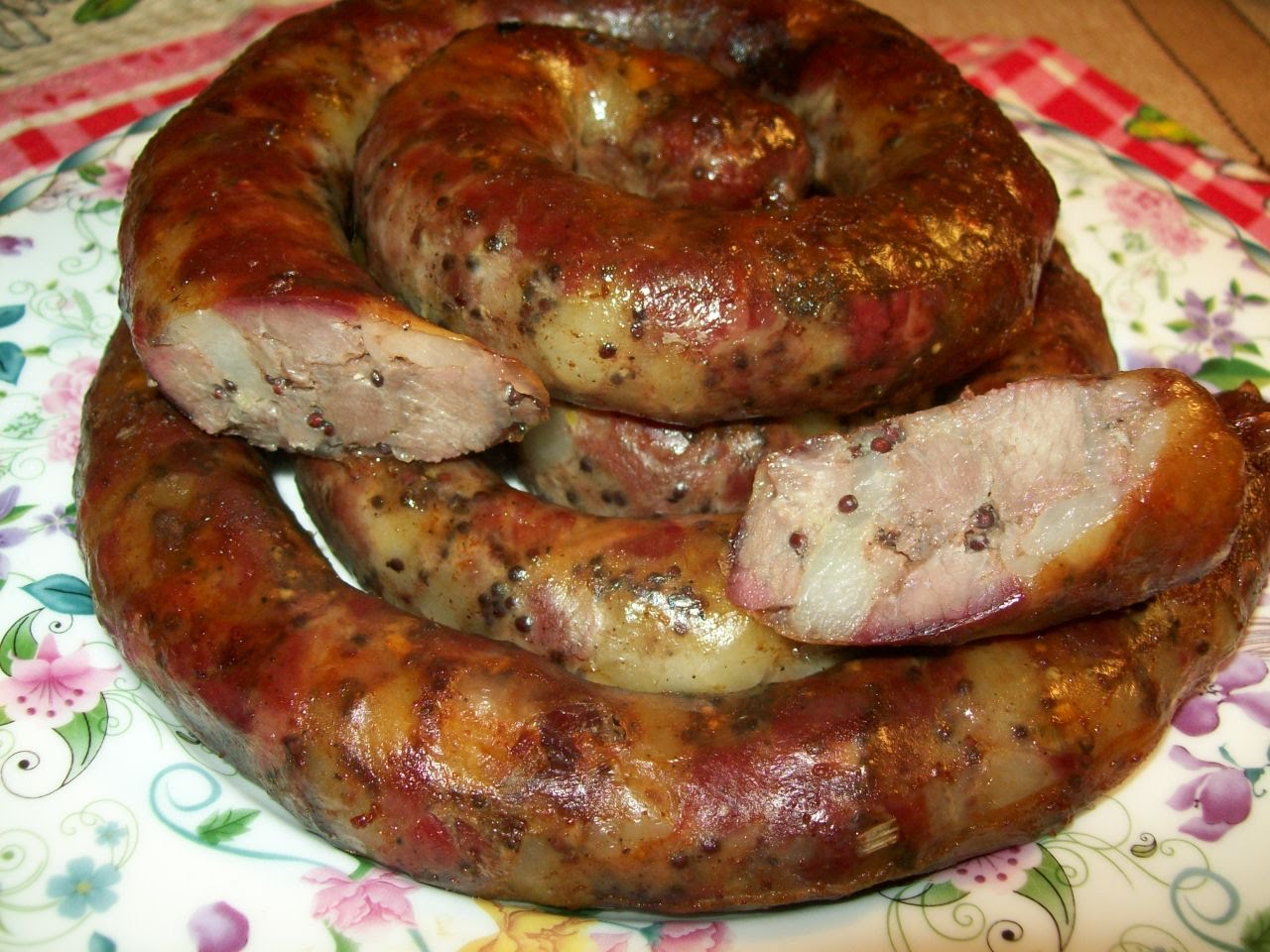 Цурцюха
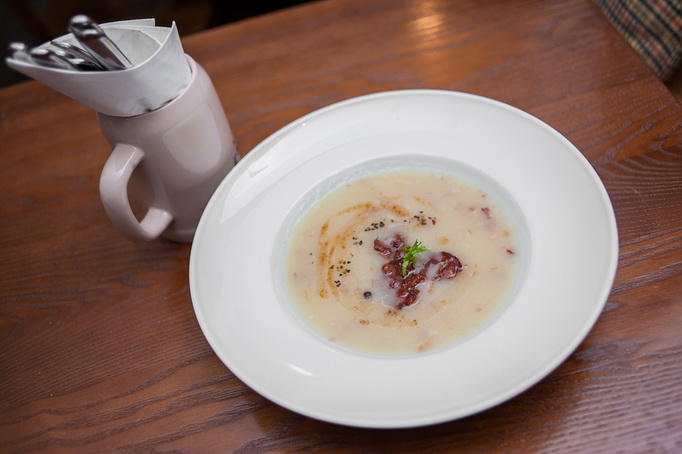 Крупнік
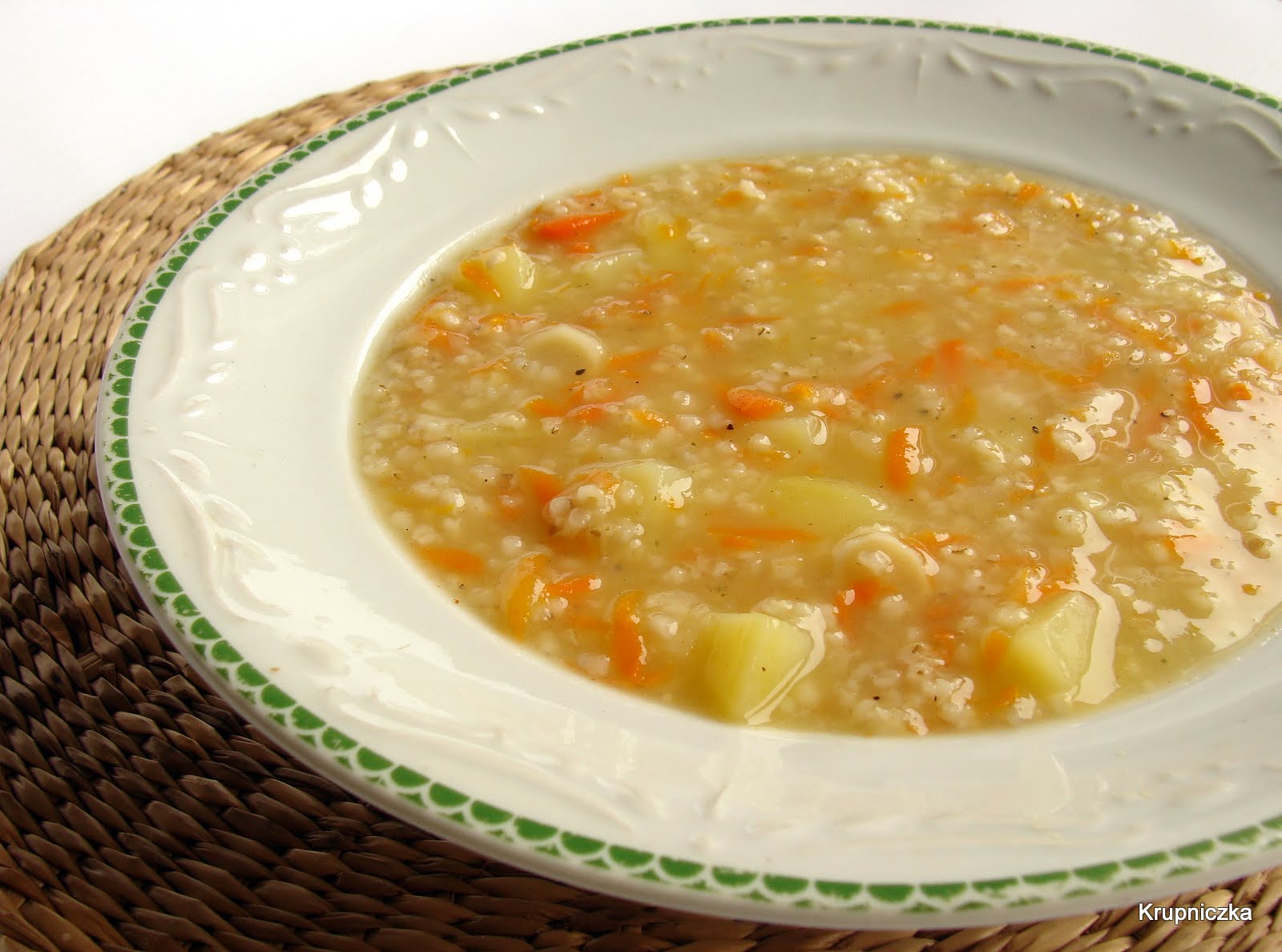 Капуста
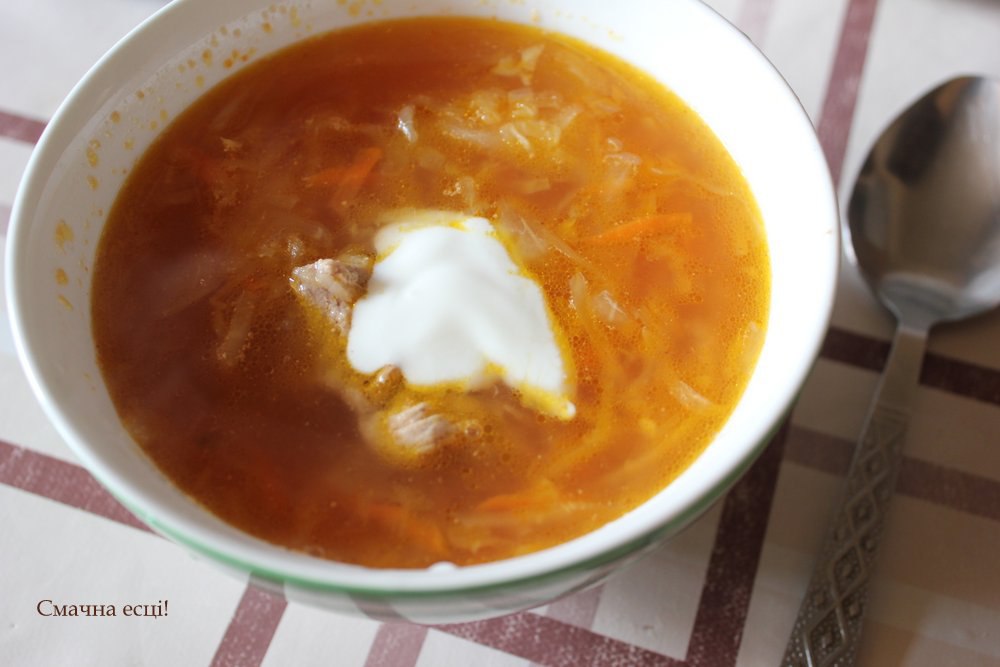 Цвікленя
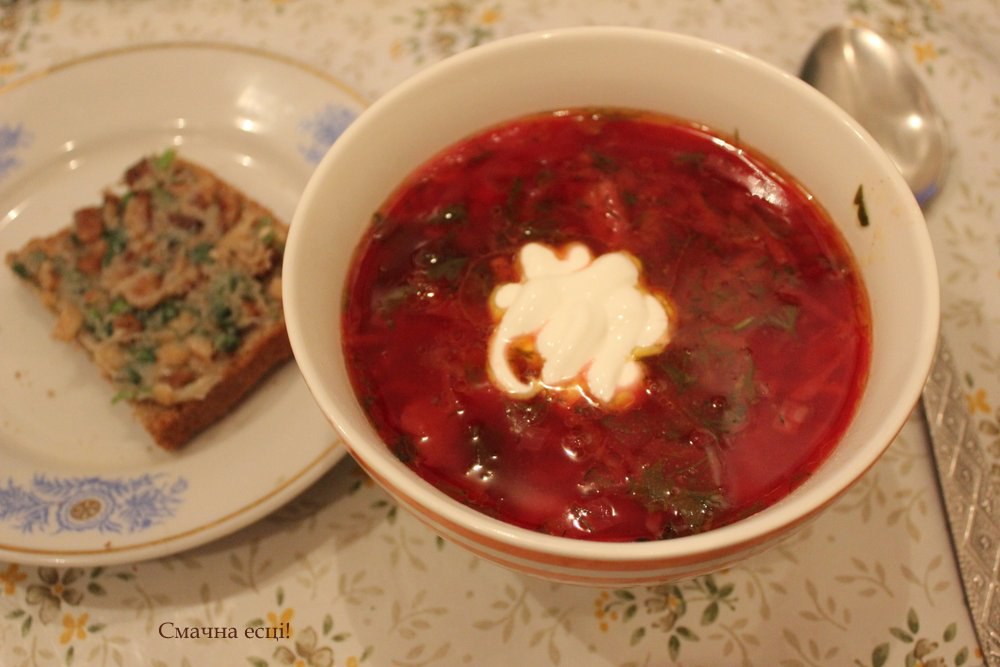 Зразы
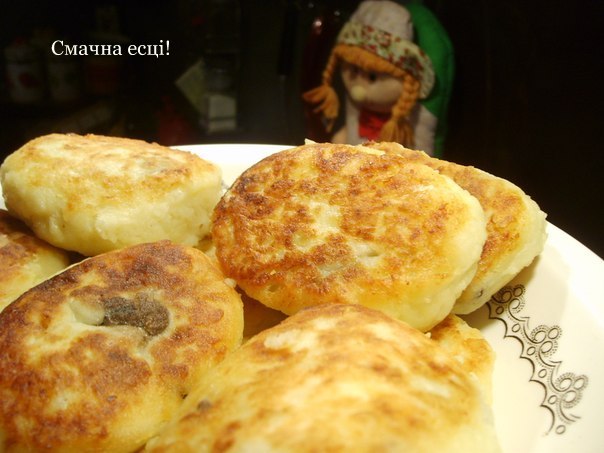 Юц
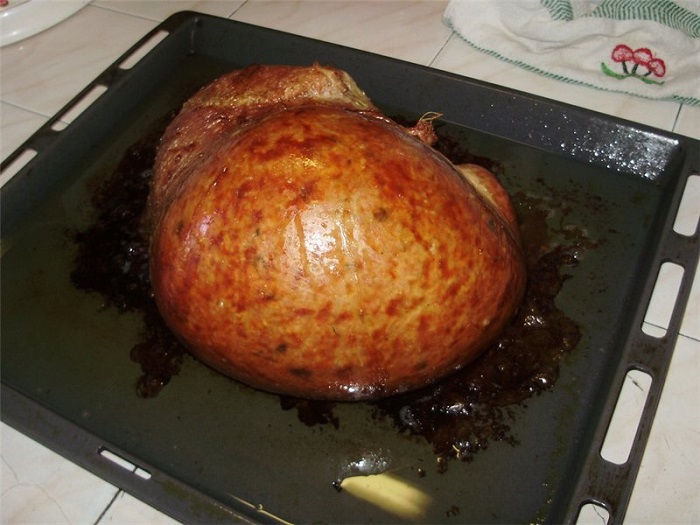 Суфле
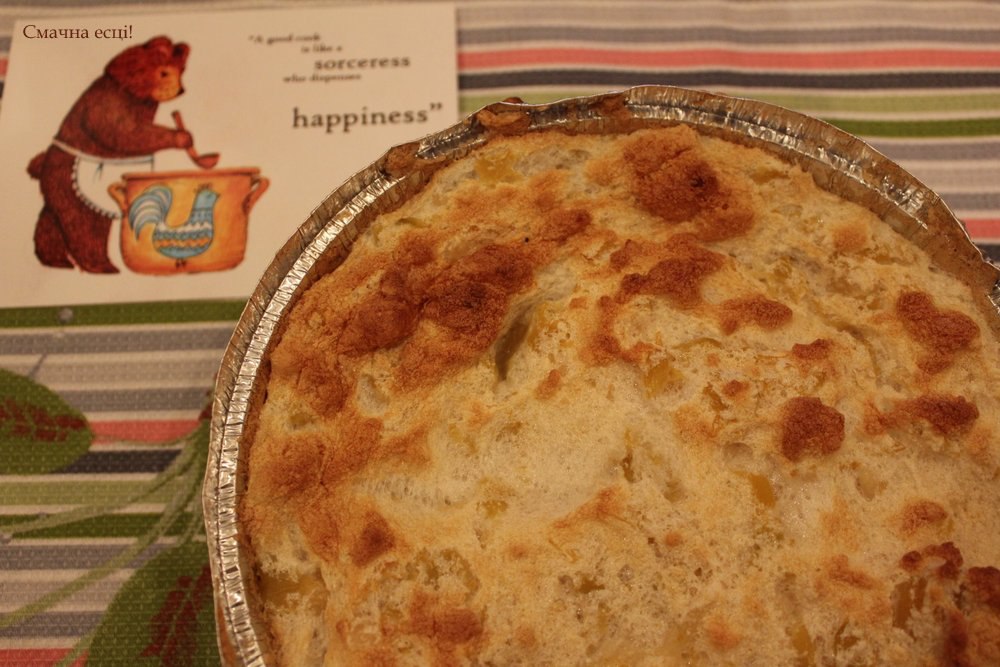 Мазагран
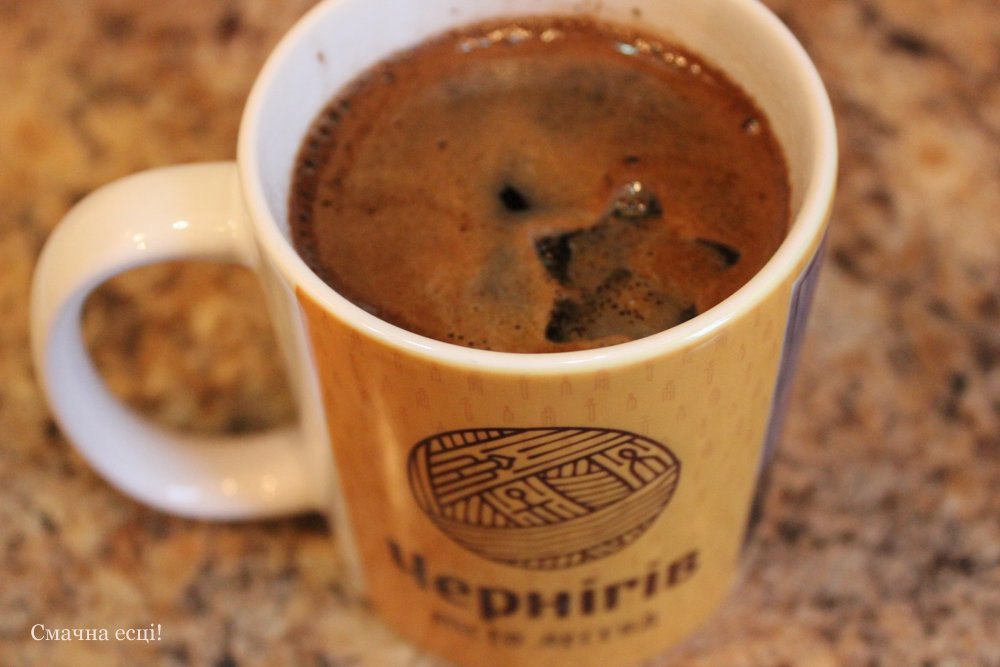 Саладуха
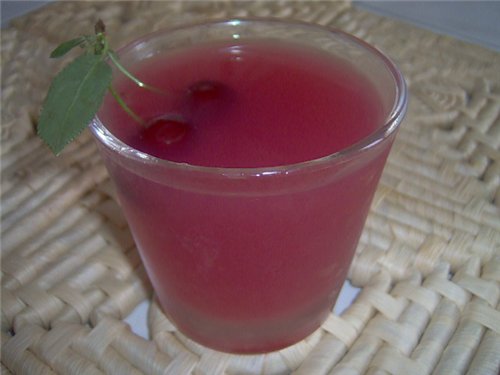 Узвар
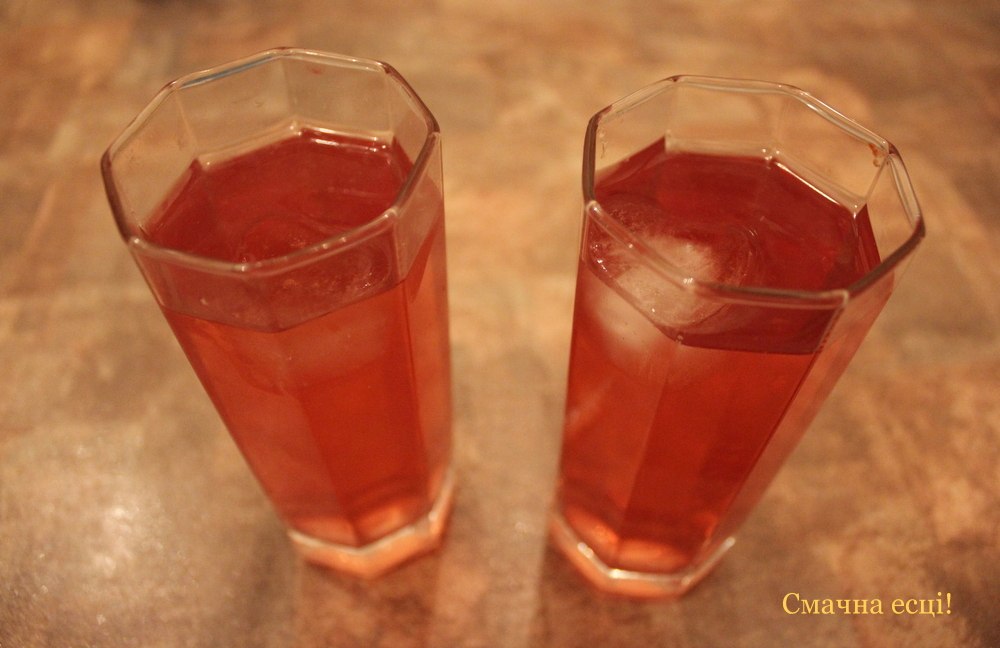 Патэльнікі
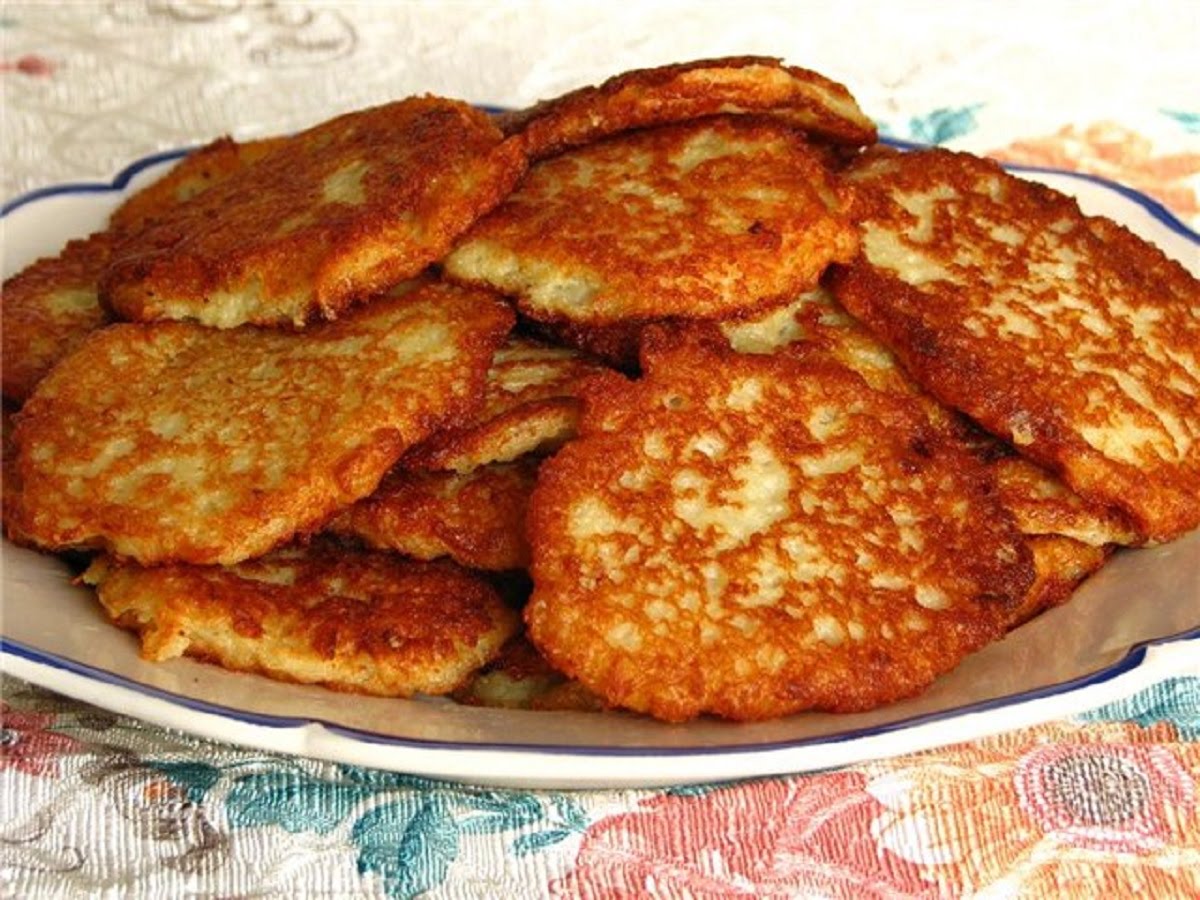 Жур
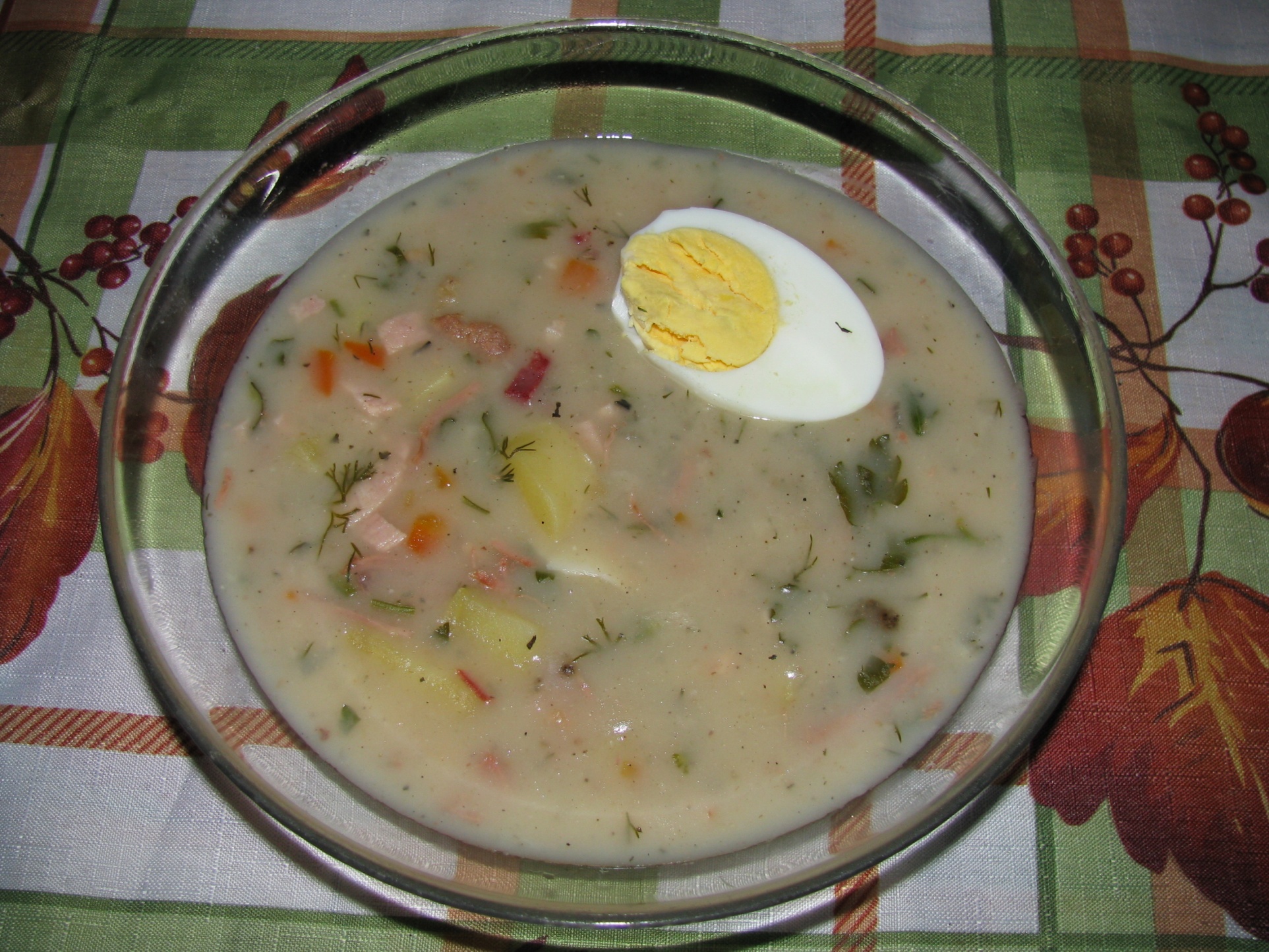 Камы
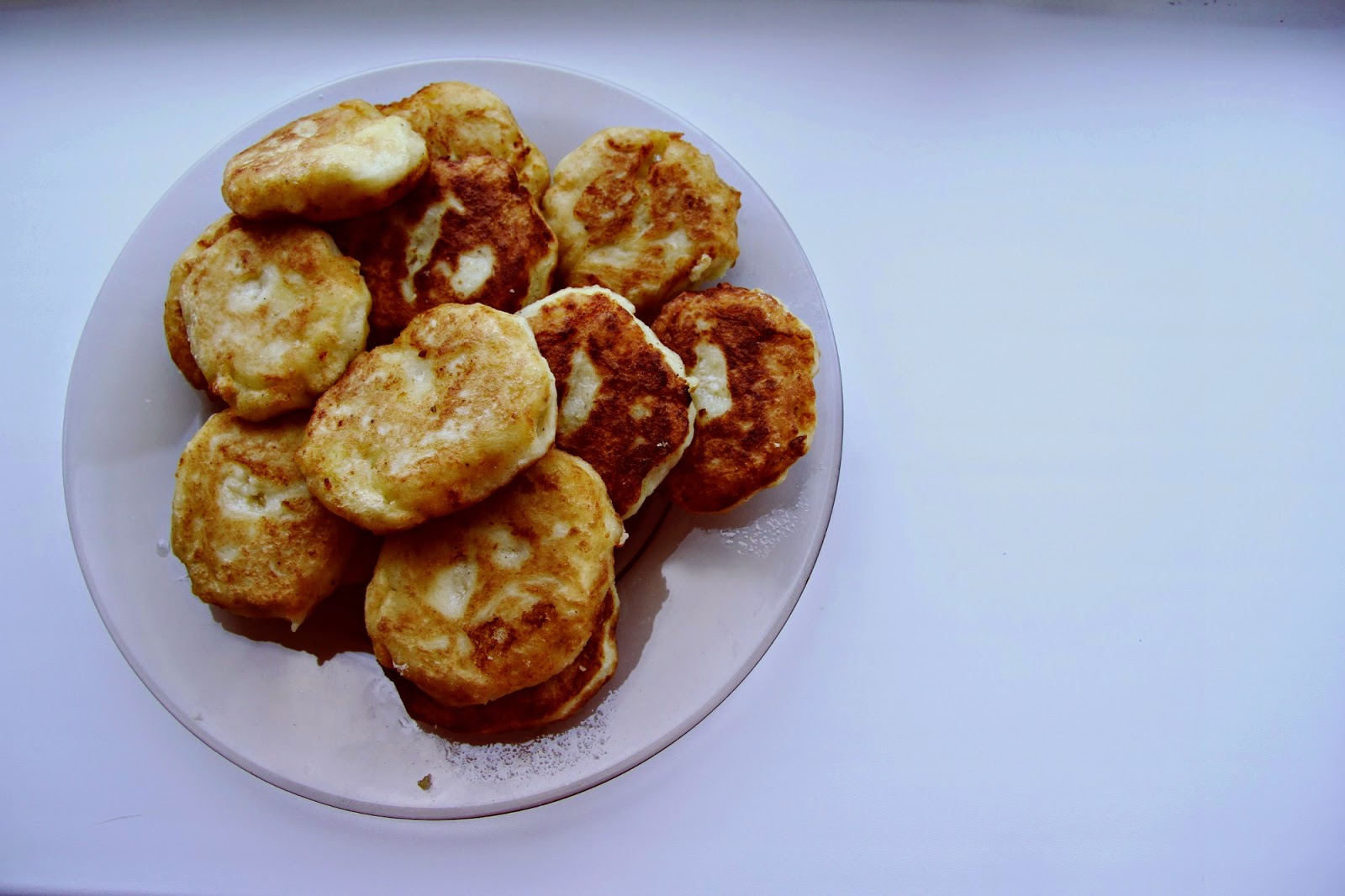 Пражаніна
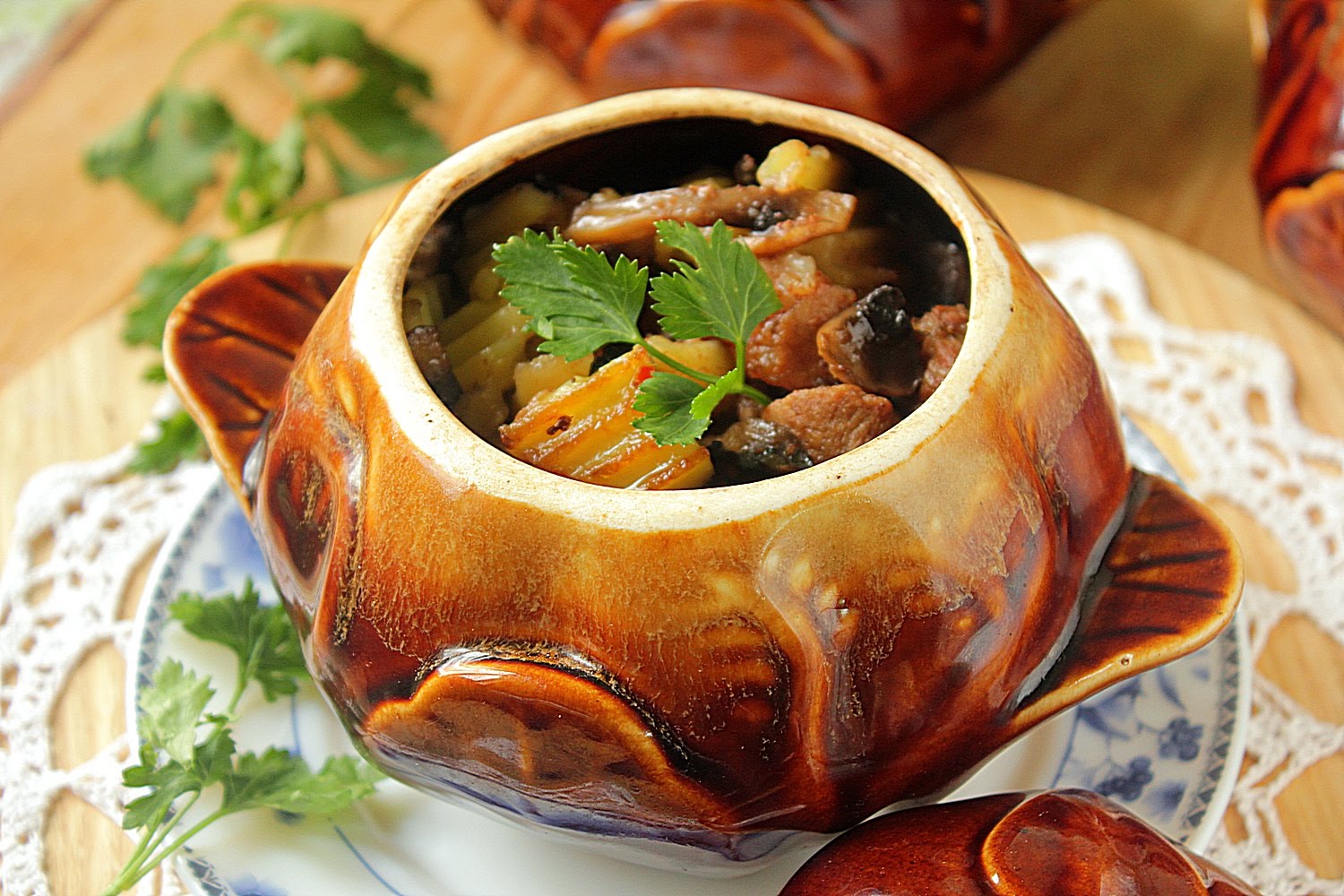 Збіцень
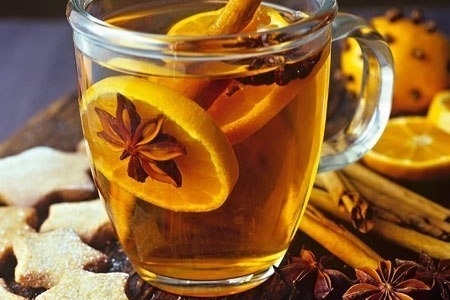 Шупеня
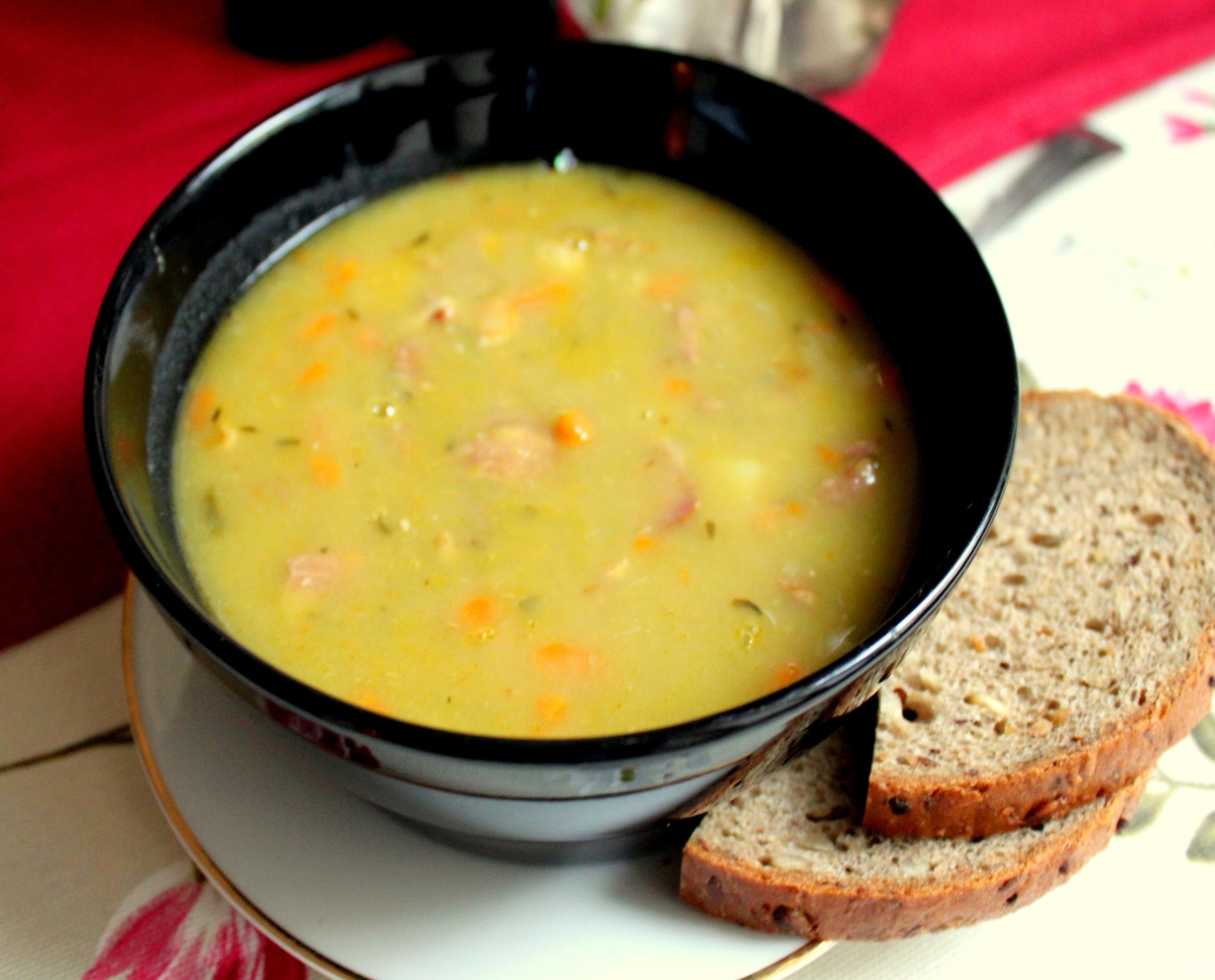 Дзьмухаўцы 
з мёдам
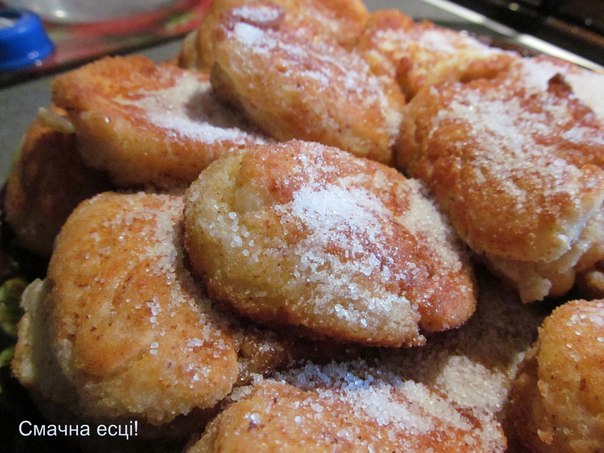